TRICOTERRA (Tricotop) una alternativa ecológica para cultivos extensivos en Santa Cruz
Santa  Cruz-2016
Diversidad sobre el suelo
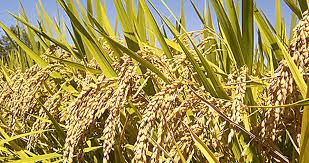 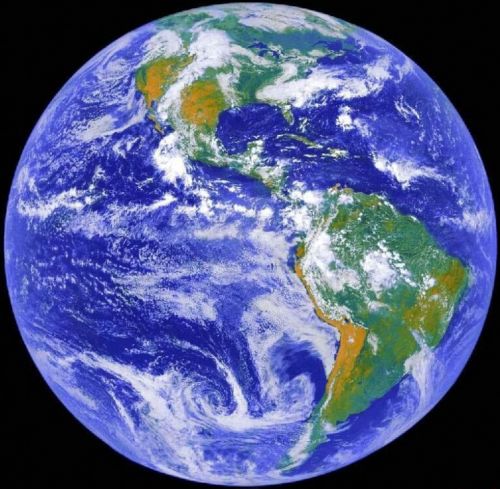 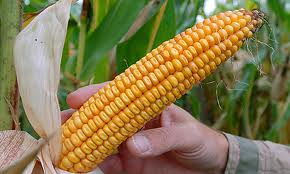 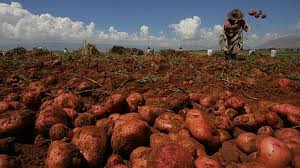 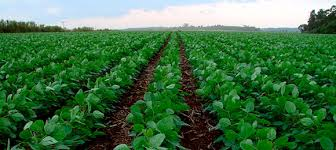 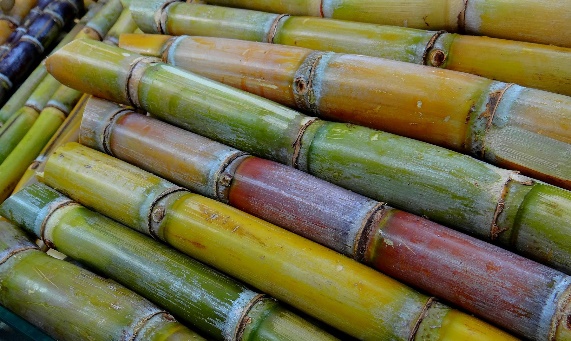 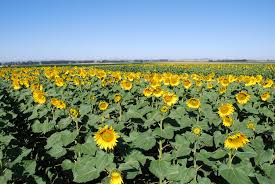 Diversidad que nuestros ojos no ven y de gran servicio ecológico
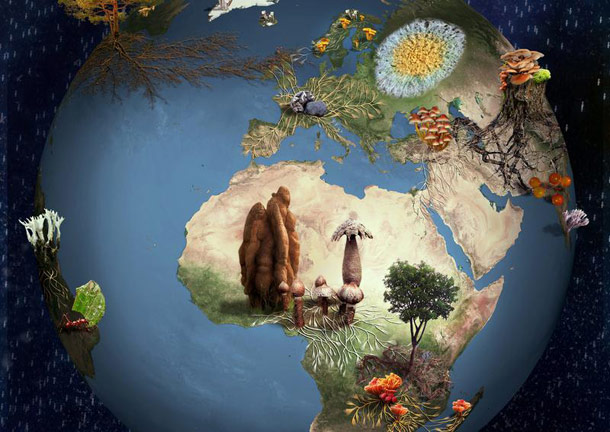 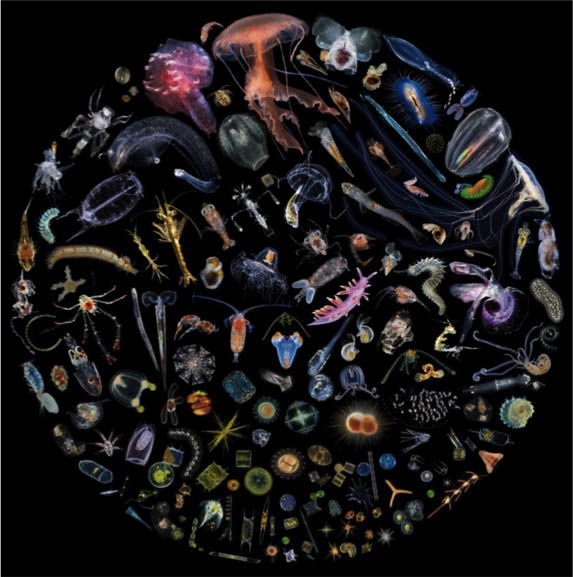 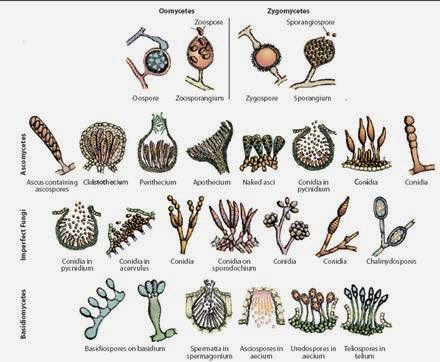 Desarrollo de raíces  sanas
Hongos patógenos de suelo
Esclerotes Sclerotinia y Sclerotium
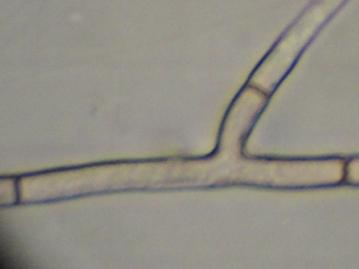 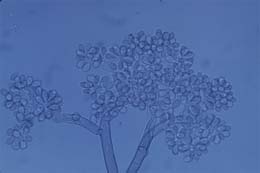 Hifa de RIzoctonia
Conidias de Botrytis
Conidias de Fusarium
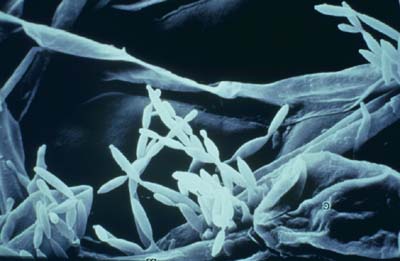 Oosporas Pythium
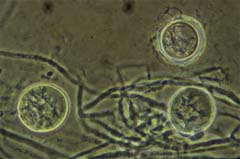 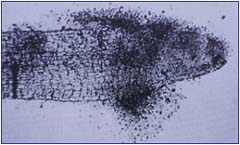 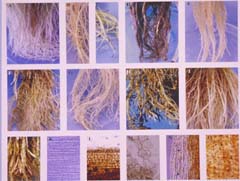 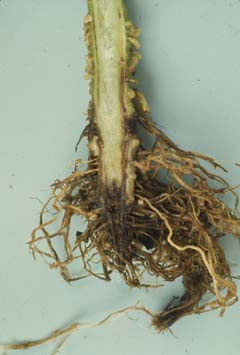 Sin embargo son atacadas por microorganismos dañinos
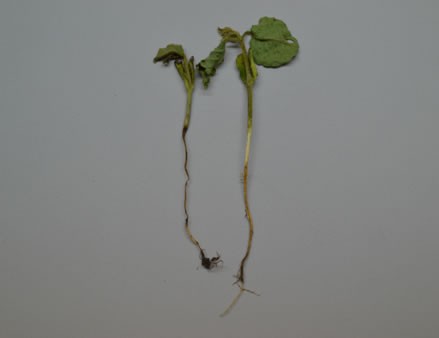 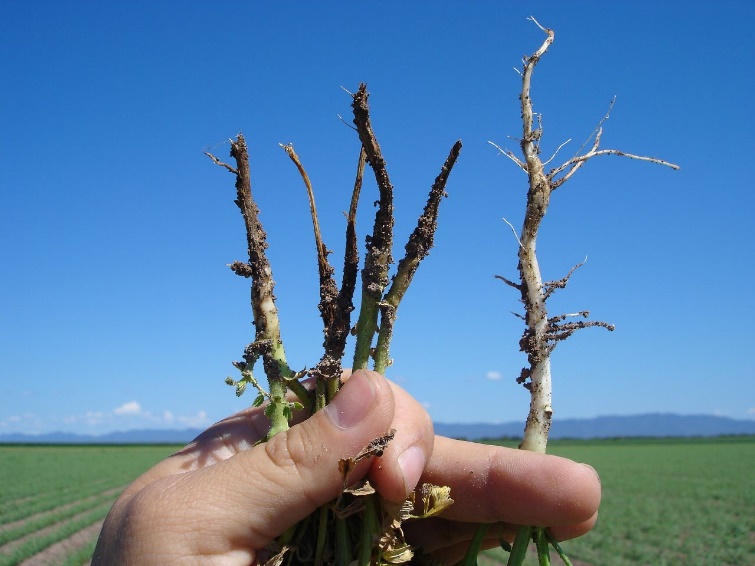 Fusariosis
Proceso de investigación
Aislamiento
y Caracterización
Recolectar muestras de plantas y suelo
Pruebas 
en campo
Pruebas controladas
Multiplicación
Formar  colecciones
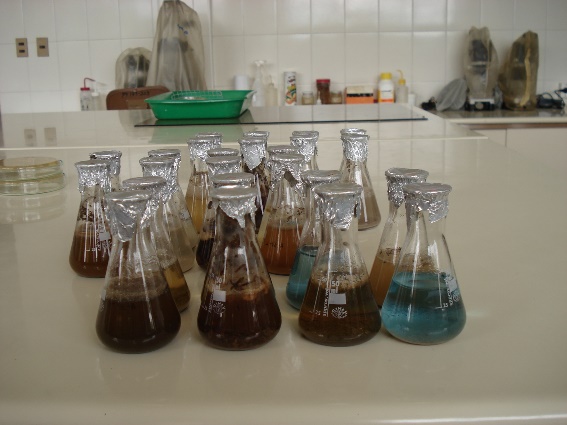 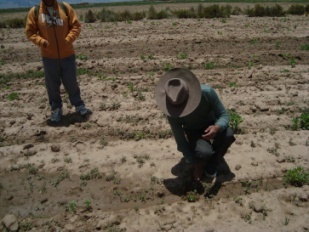 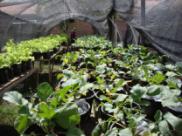 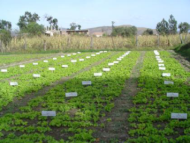 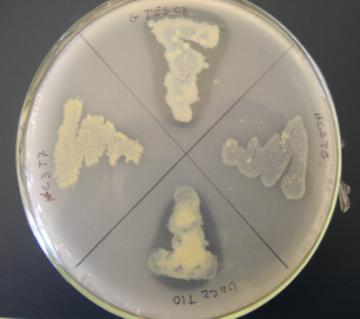 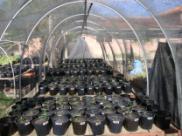 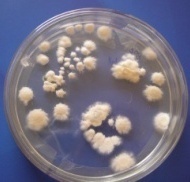 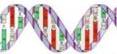 Control de patógenos
Zonas de colecta y servicios ambientales de Trichoderma
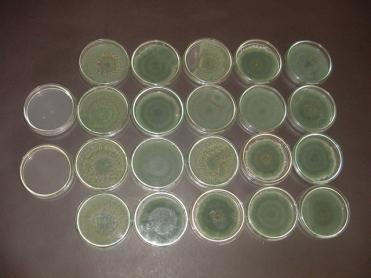 Efecto sinergístico de cepas
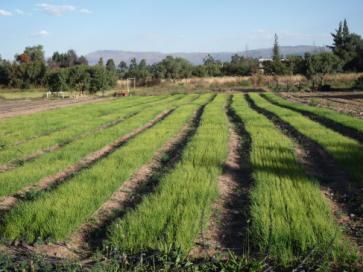 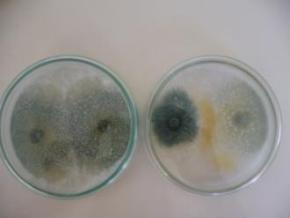 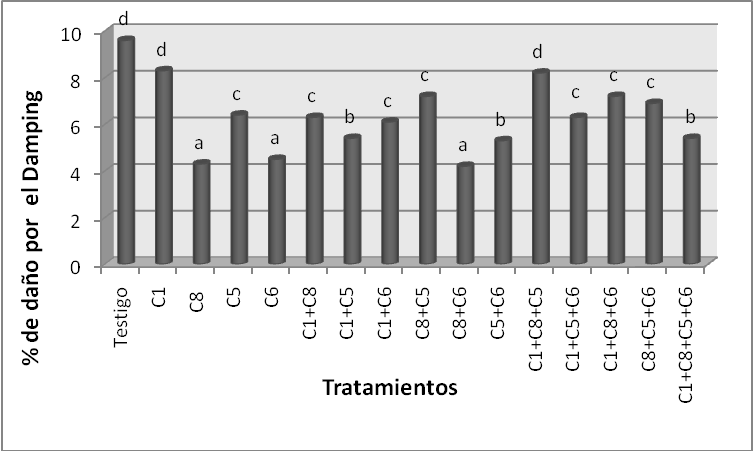 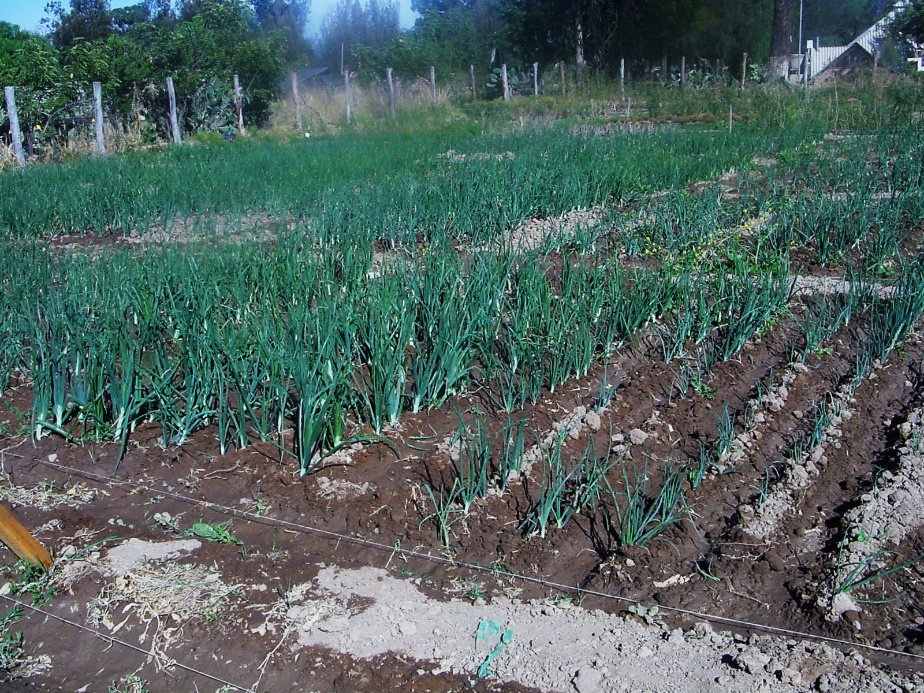 Como funciona estas cepas de Tricoterra
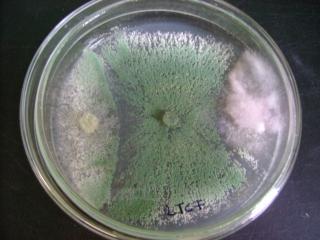 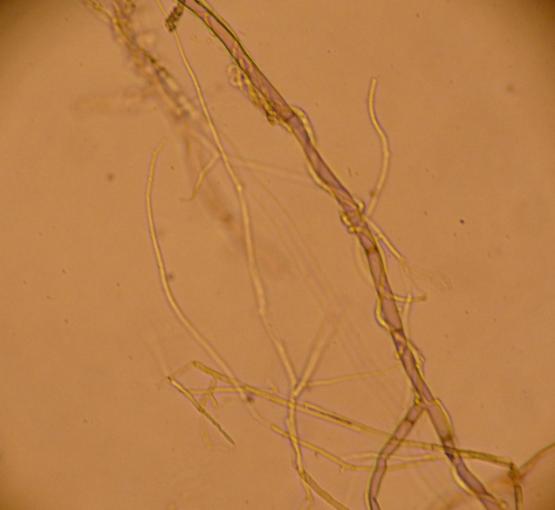 Lisis
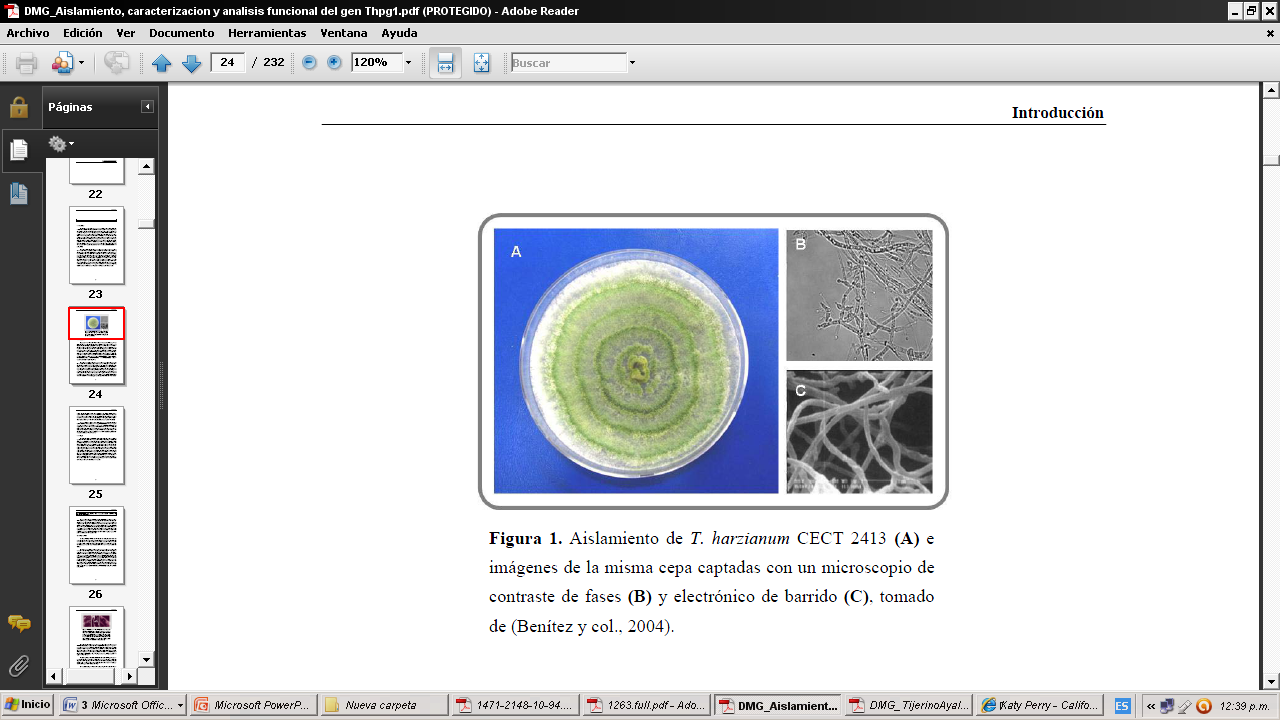 Mico parasitismo
Aislamiento de Trichoderma spp. 
A. microscopio de contraste de fases B. electrónico de barrido C.  Filamentos (Morán 2008).
Como promotor de crecimiento
Prueba de Salkowski
Trichoderma harzianum
Trichoderma koningiosis
Prueba de detección de AIA una fitohormona
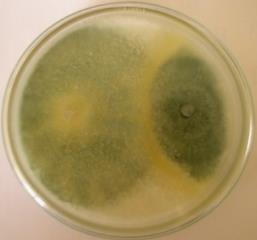 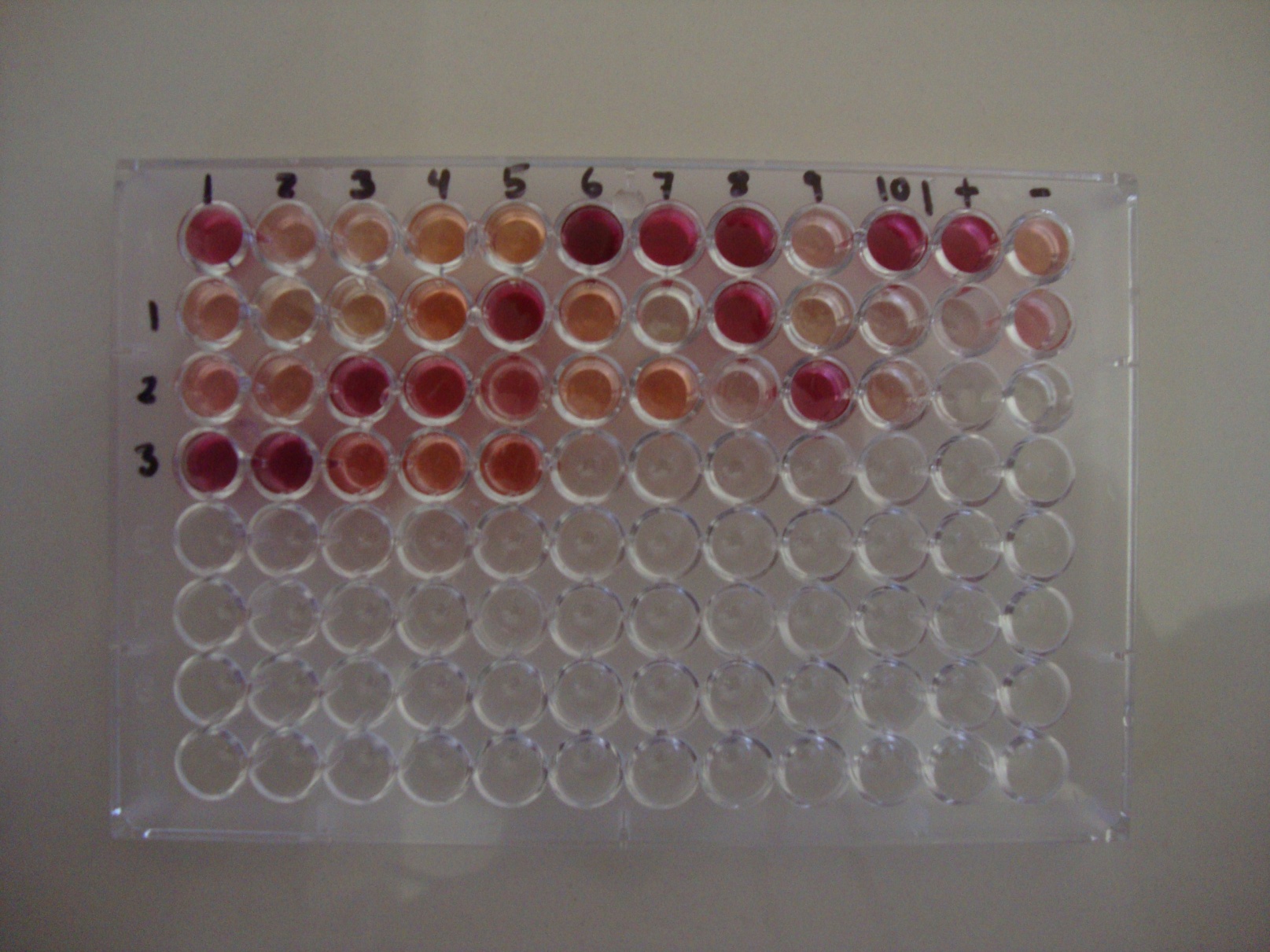 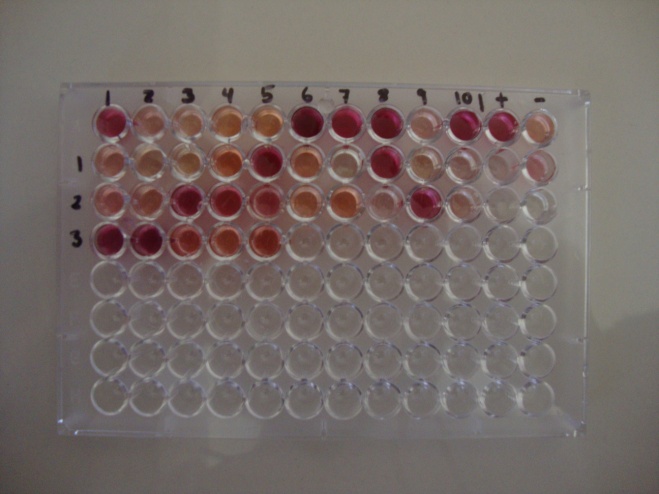 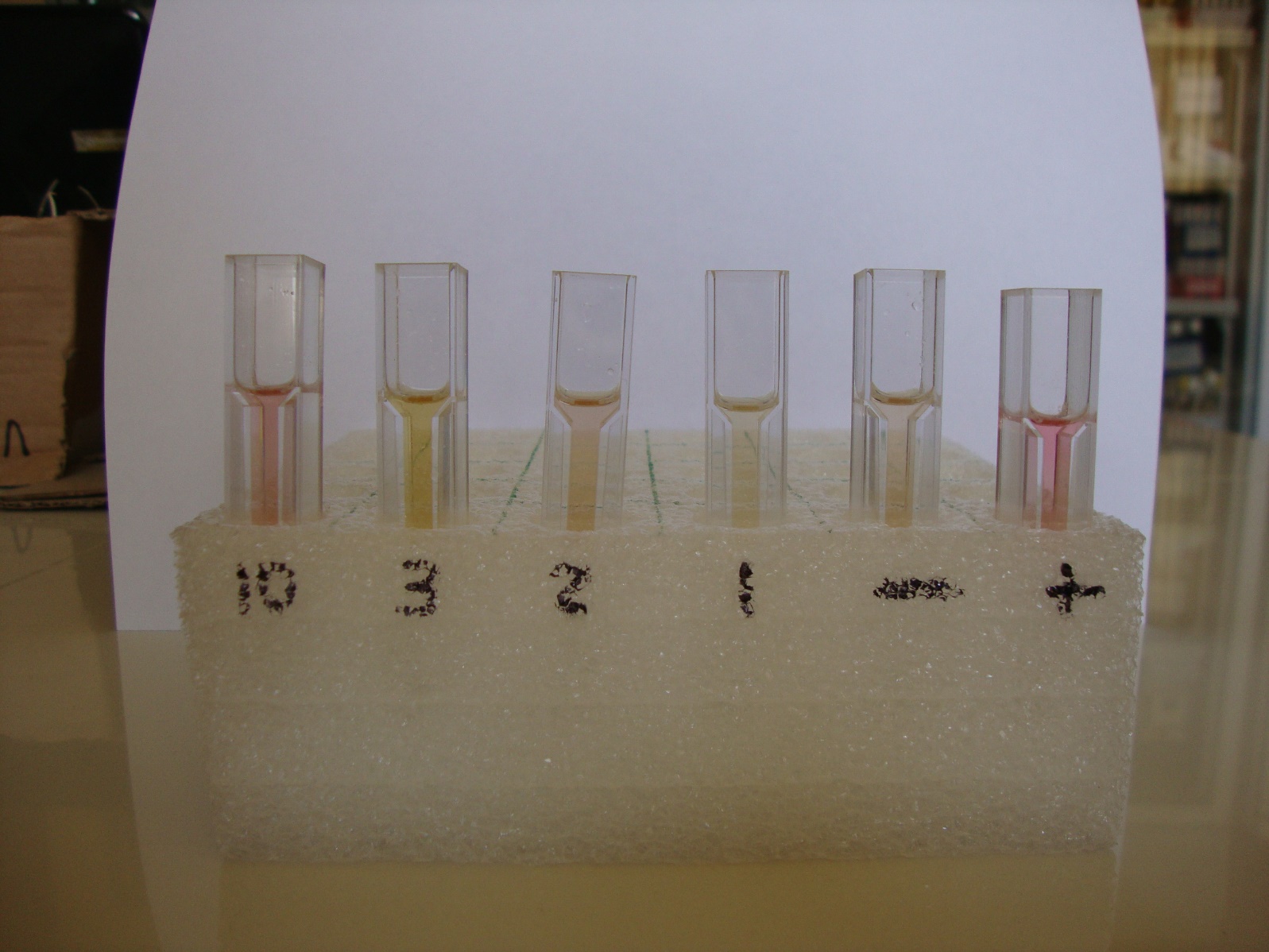 70µl de muestra+225 µl  de reactivo x 15min
Con eso todo esa información de resultó un producto biotecnológico industrial de la microbiología nativa de Bolivia
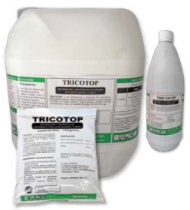 Tricoterra
Protegemos el suelo con Tricoterra
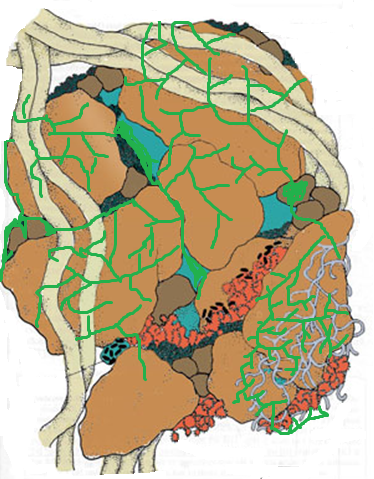 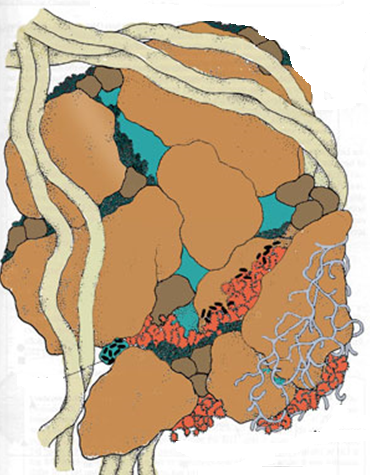 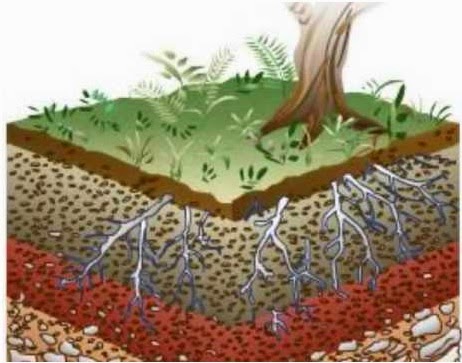 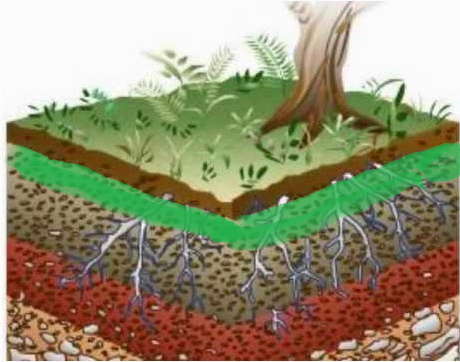 Uno crece mas rápido que el otro
Protegiendo las raíces de soya con Tricoterra
Tricoterra
Crecimiento de plántulas sanas con semilla protegida
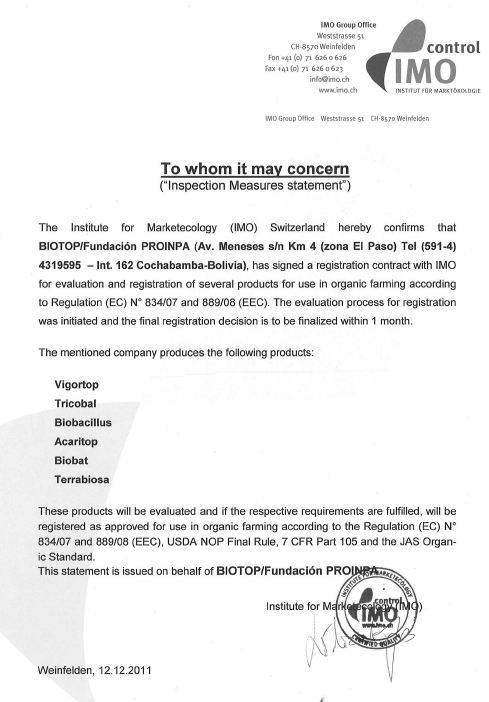 Registro producción 
Orgánica 
certificada 
Internacional
NOP (USA)
EEC  (Europa)
JAS (Japón).



Se registrado al SENASAG
Con Tricoterra obtenemos cultivos saludables
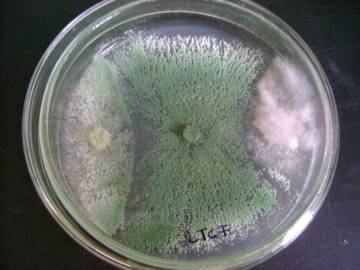 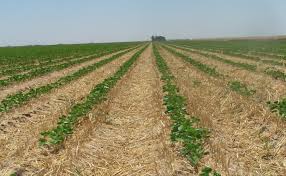 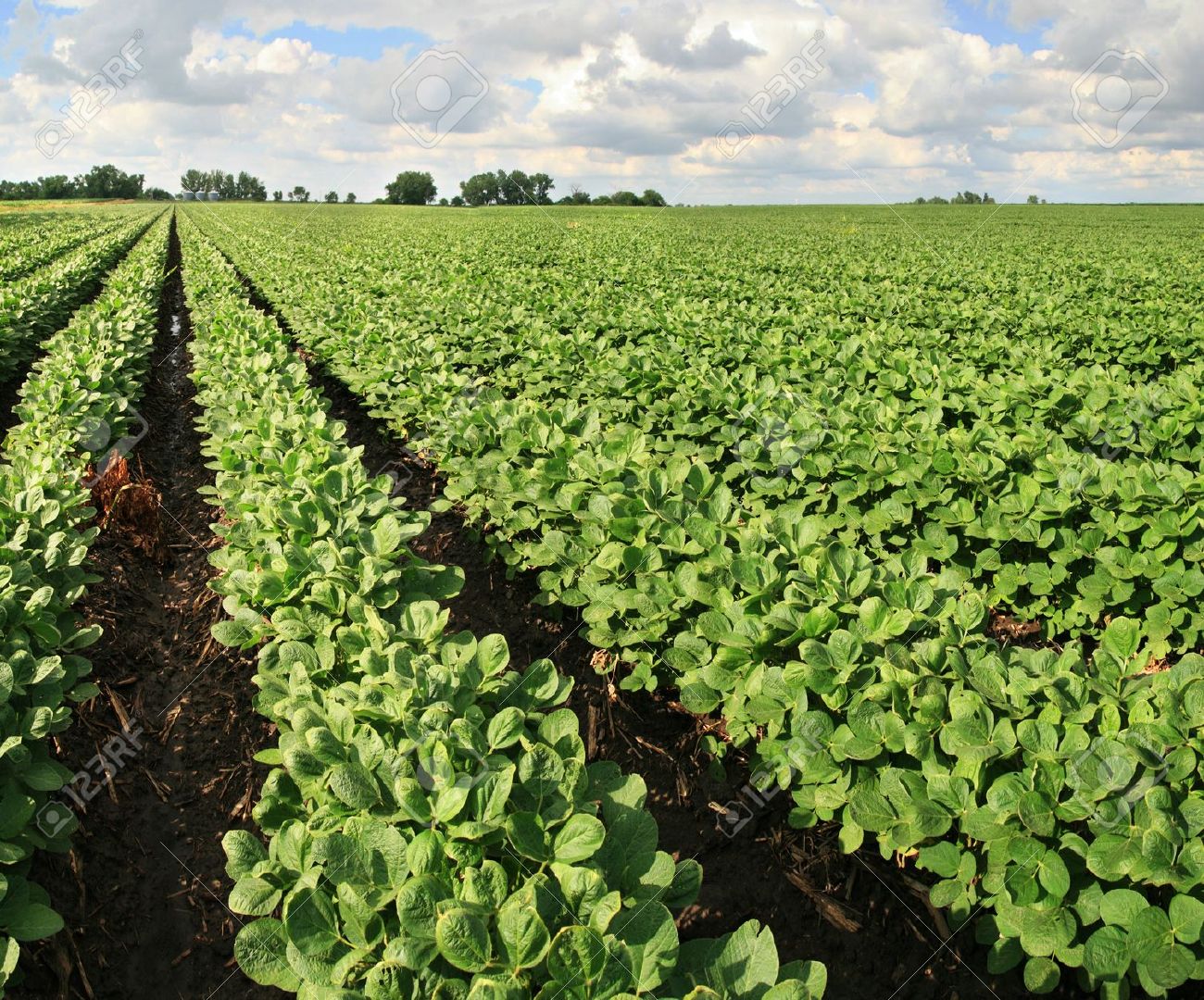 Antibiogramas con Trichoderma
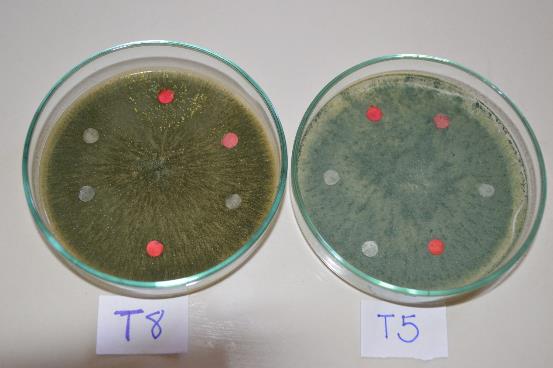 AGROTERRA

Xtra
Extra seed
Vigorex
Legion
Dakar
Thiametox
Agua
Compatibles
COMPATIBILIDAD IN VITRO DE Trichoderma harzianum y Trichoderma koningiopsis CON  otrs fungicidas sinteticos
En general los factores mejorados por Tricoterra:
Tiene dos cepas nativas complementarias.
Controla patógenos de suelo.
Incrementa las raíces sanas.
Promueve mayor desarrollo de las raíces secundarias.
Genera mayor superficie de absorción para la planta.
Produce mayores rendimientos.
Genera suelos supresivos y saludables.
Incremento de rendimientos en 12%.
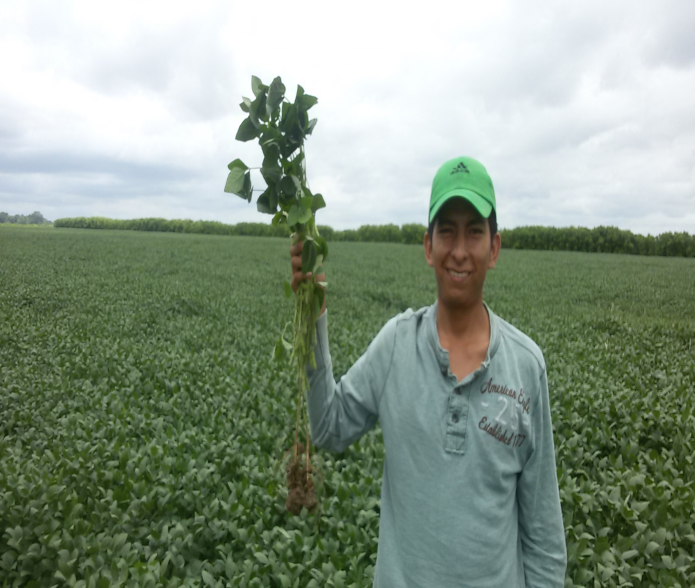 Gracias